精通版六年级-上册-第一单元
Unit1
I go to school at 8:00.
WWW.PPT818.COM
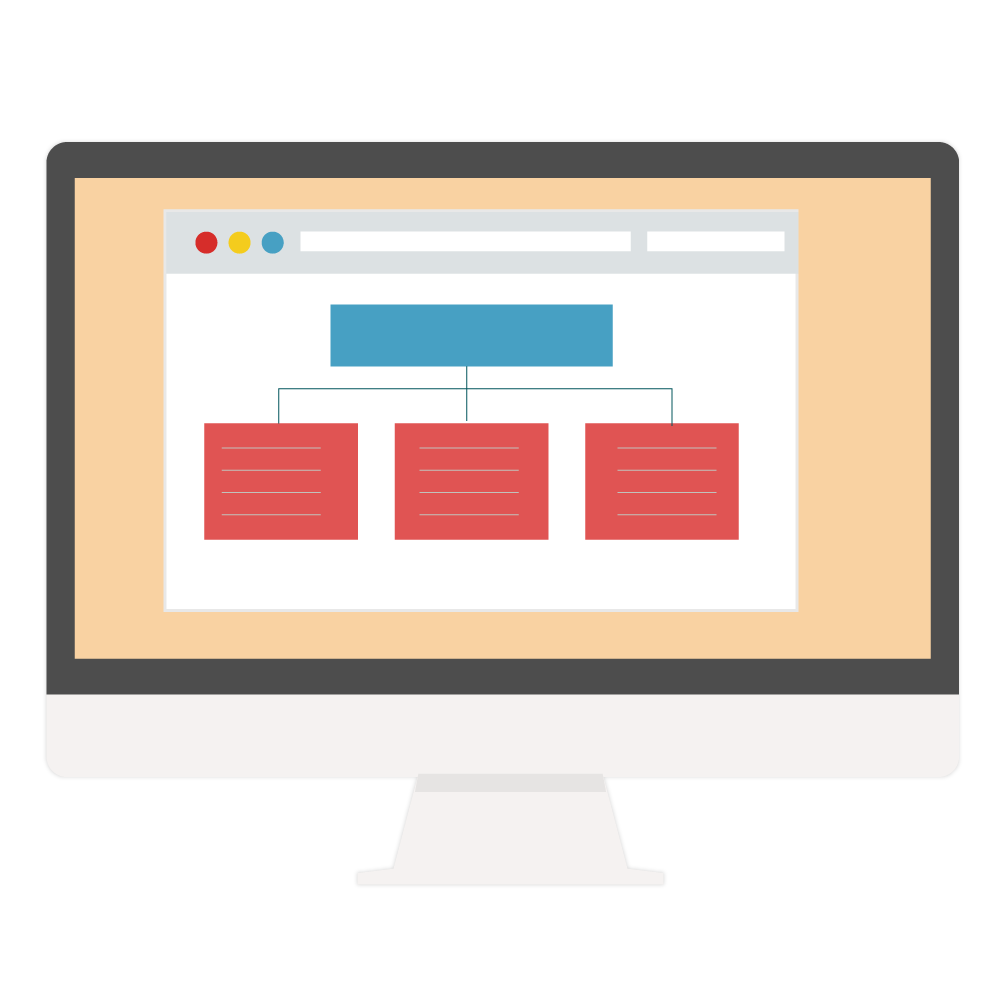 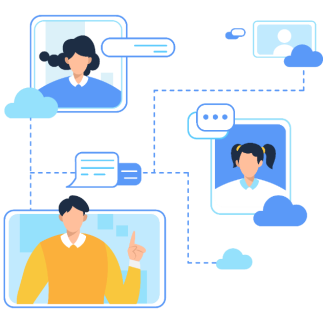 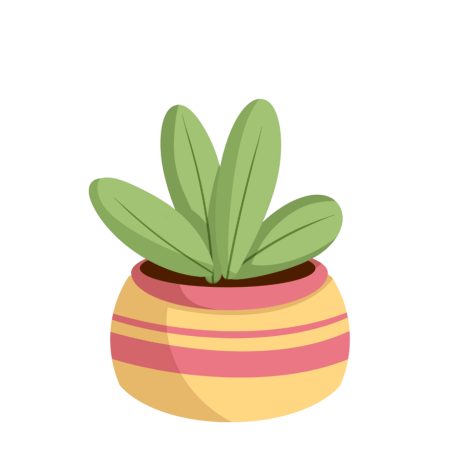 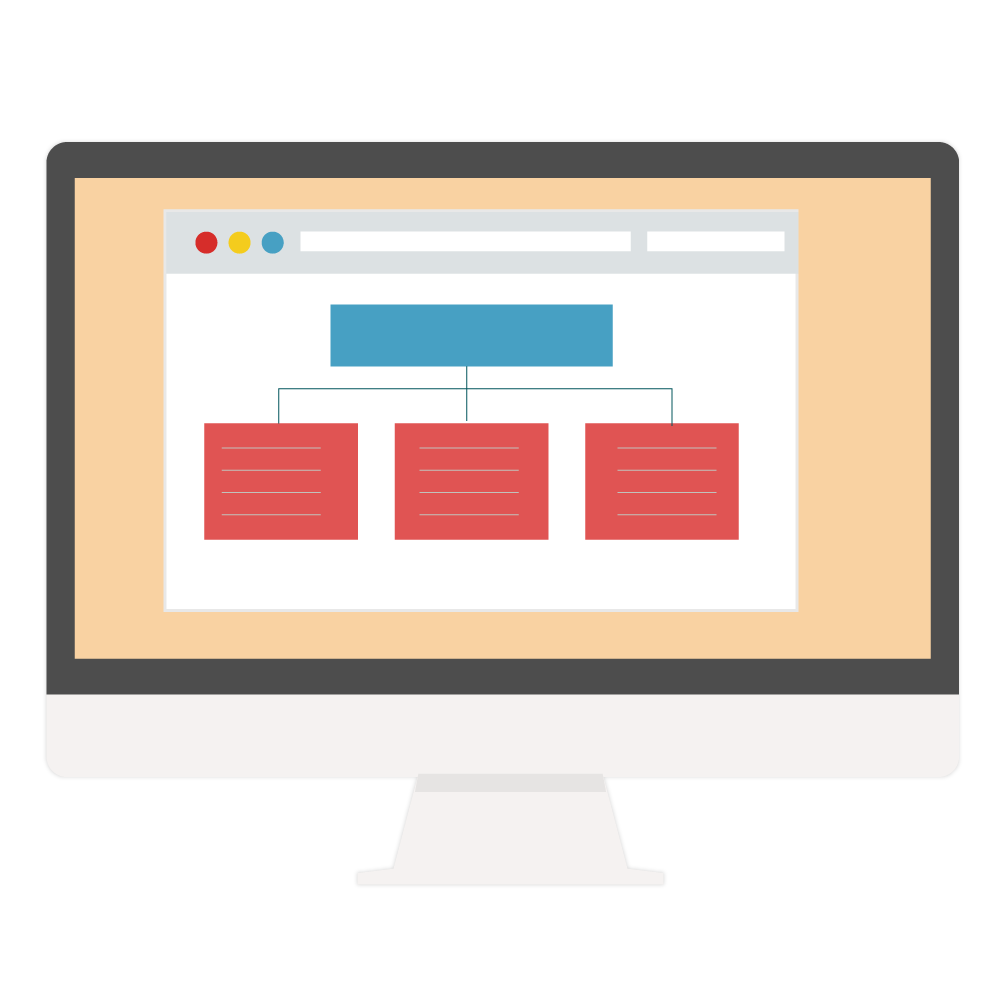 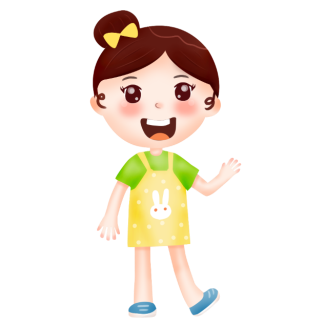 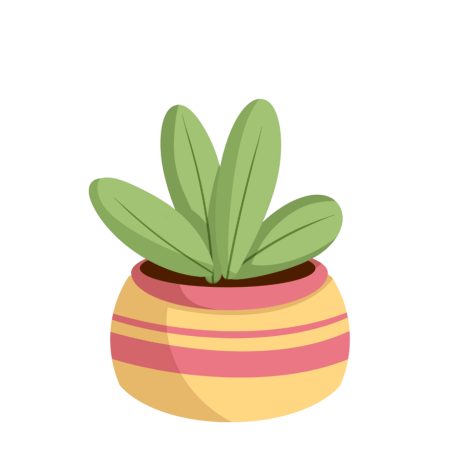 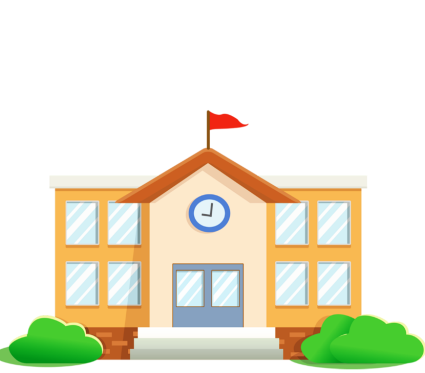 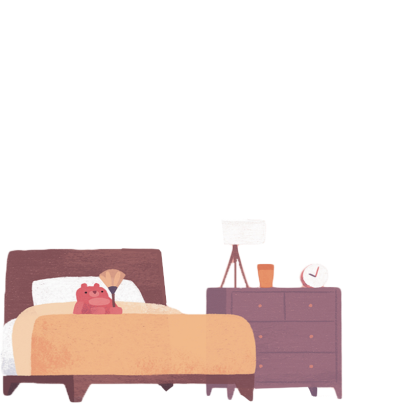 Alice goes to school at half past seven.
Alice gets up at seven o'clock every morning.
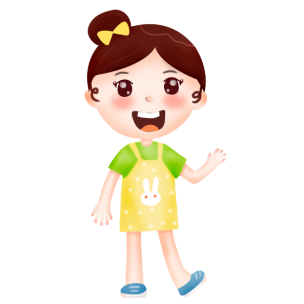 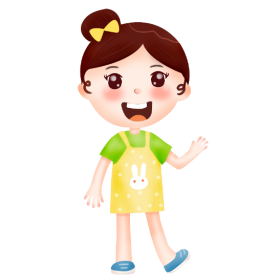 Alice often plays the piano after school.
Alice has lunch at school every day.
Alice often visits her grandparents.
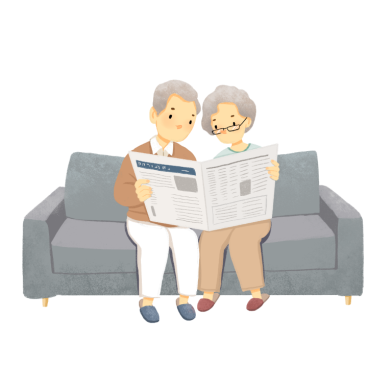 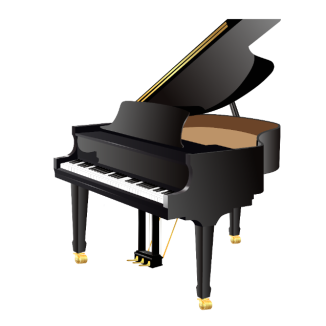 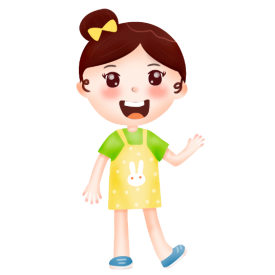 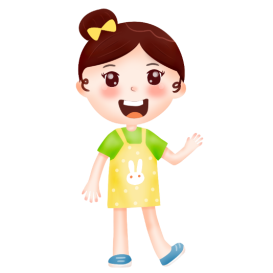 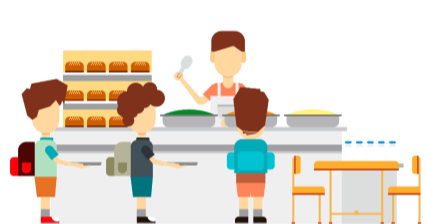 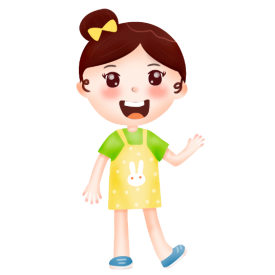 Alice gets up at seven o'clock every morning. 
Alice goes to school at half past seven. 
Alice has lunch at school every day. 
Alice often plays the piano after school. 
On Saturdays, Alice often visits her grandparents.
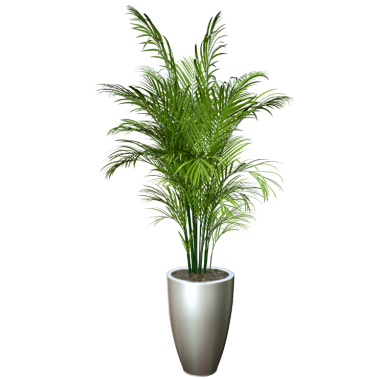 Alice gets up at seven o'clock every morning. 
Alice goes to school at half past seven. 
Alice has lunch at school every day. 
Alice often plays the piano after school. 
On Saturdays, Alice often visits her grandparents.
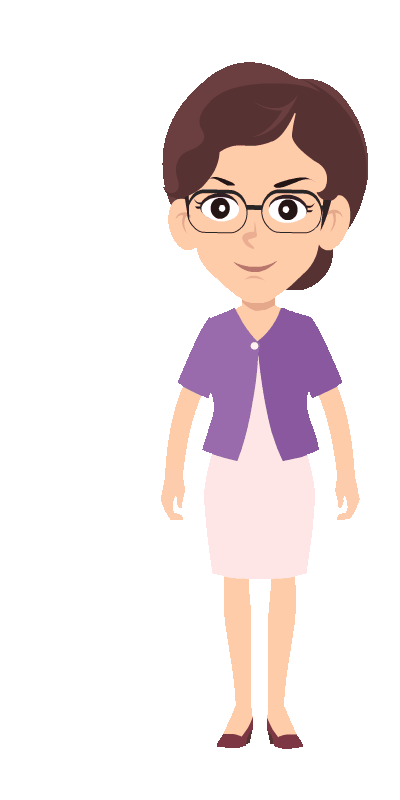 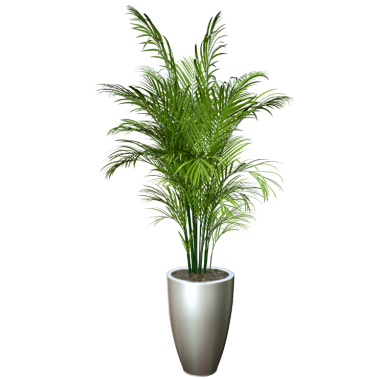 第三人称单数形式
动词第三人称单数
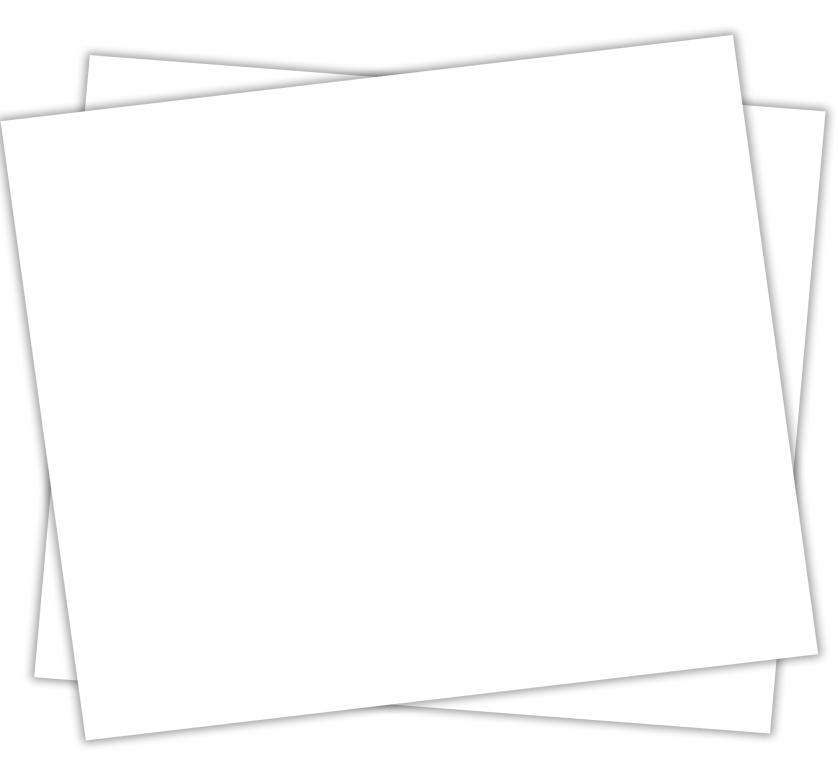 第三人称单数是语言中，对对话双方外其它某一个人指示时使用的代词。简而言之，就是除了我和你以外的某一个人。eg:he,she,it, Alice, Mr. Wang, my mother and so on.
当句子中的主语为第三人称单数时，谓语动词就要发生变化，不能使用原型,必须使用动词第三人称单数形式，简称三单。
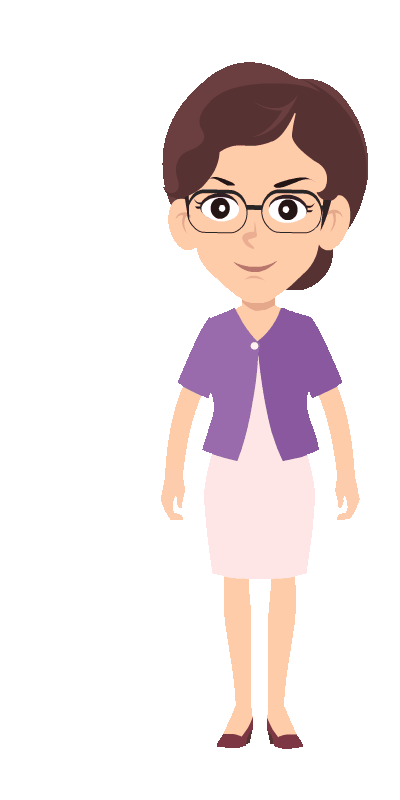 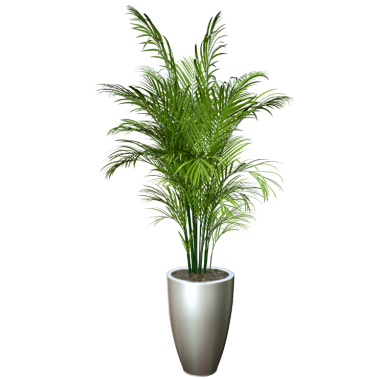 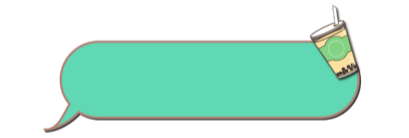 Alice gets up at seven o'clock every morning.
get- gets
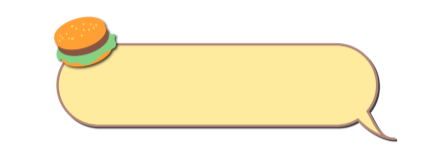 Alice goes to school at half past seven.
go - goes
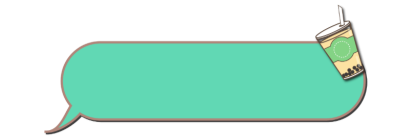 Alice has lunch at school every day.
have-has
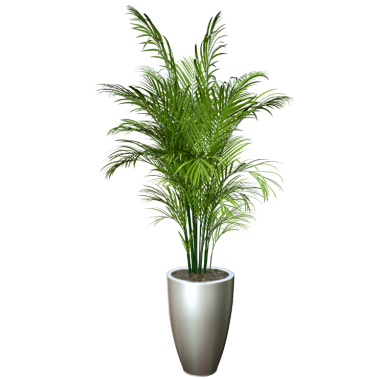 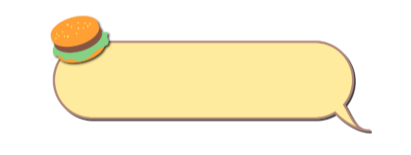 Alice often plays the piano after school.
play-plays
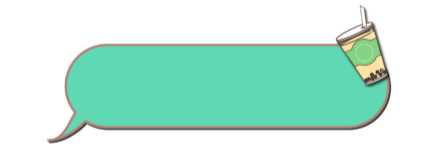 On Saturdays, Alice often visits her grandparents.
visit-visits
动词第三人称单数的变化规律有哪些
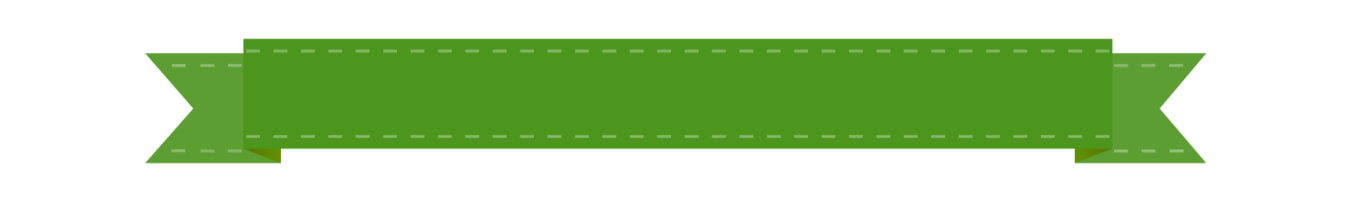 一般情况下，大多数实义动词在词尾加-s;
read→reads
come→comes
Bob comes from England.
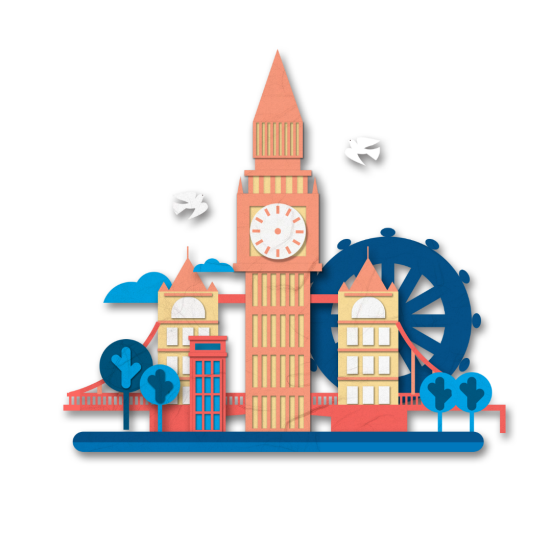 My sister usually reads English in the morning.
鲍勃来自英国。
我妹妹通常早晨读英语。
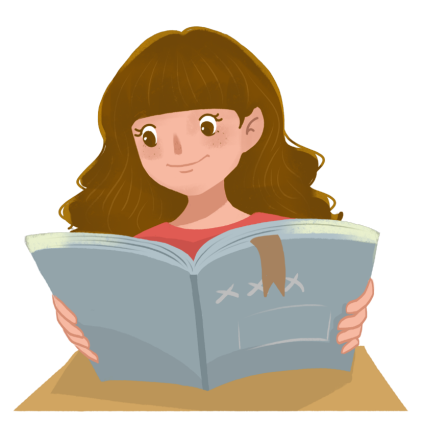 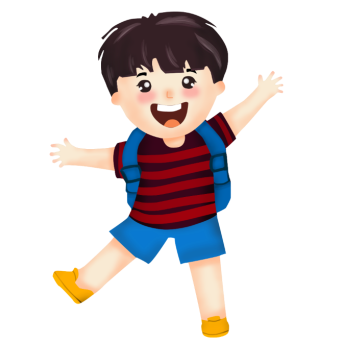 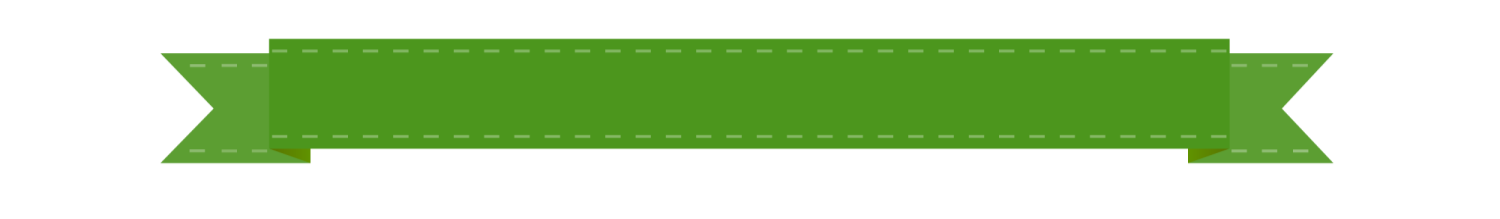 以辅音字母加y结尾的动词，要先将y变为i然后再加-es;
fly→flies
study→studies
Lucy flies a kite on weekends.
Li Lei studies late every day.
露西在周末放风筝。
李雷每天都学习得很晚。
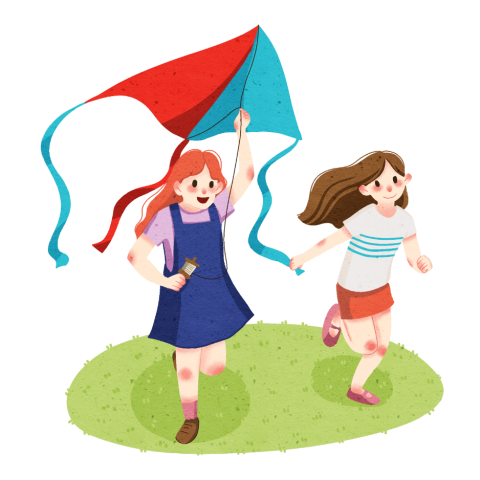 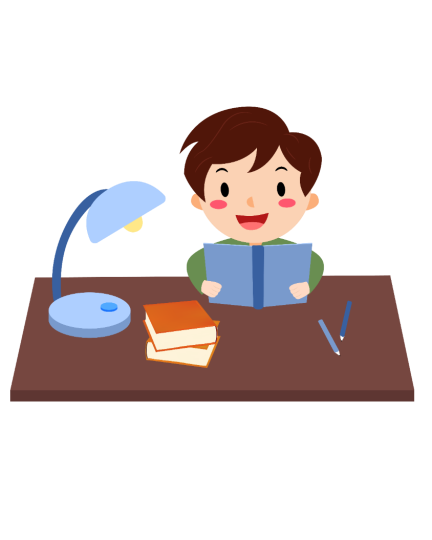 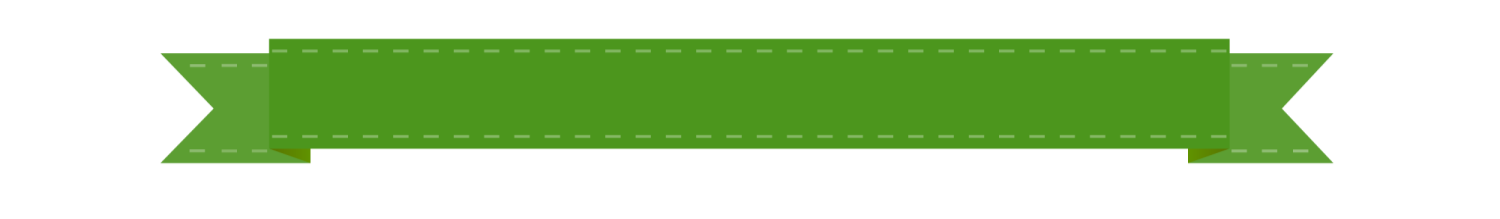 以s,x,ch,sh或字母o结尾的动词在词尾加-es;
teach→teaches
brush→brushes
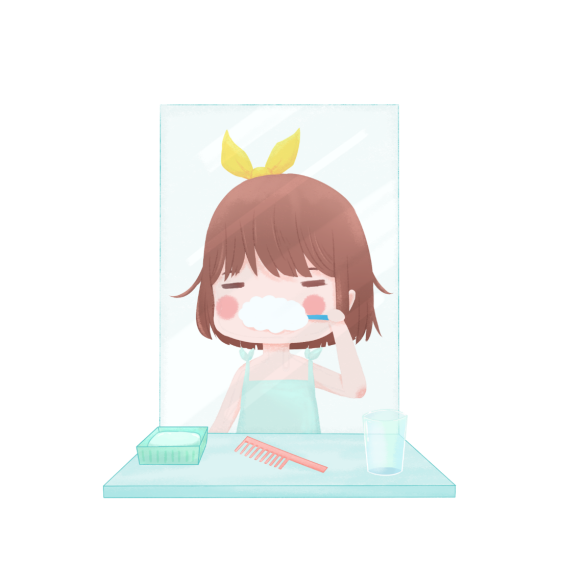 Lily brushes her teeth every day.
Miss Wang teaches us Chinese.
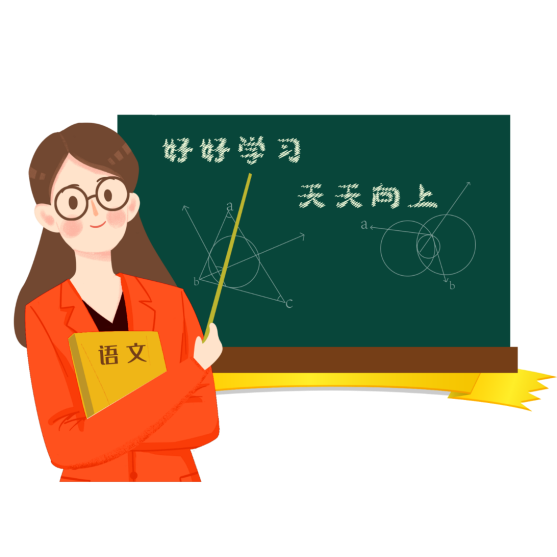 莉莉每天刷牙。
王老师教我们语文。
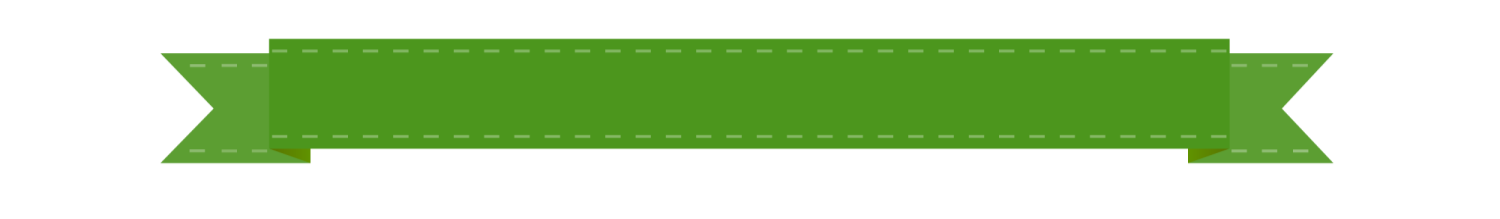 以s,x,ch,sh或字母o结尾的动词在词尾加-es;
go→goes
do →does
The little mouse often goes to the kitchen  at night.
Gao Wei does his homework every day.
这只小老鼠晚上经常去厨房。
高伟每天做作业。
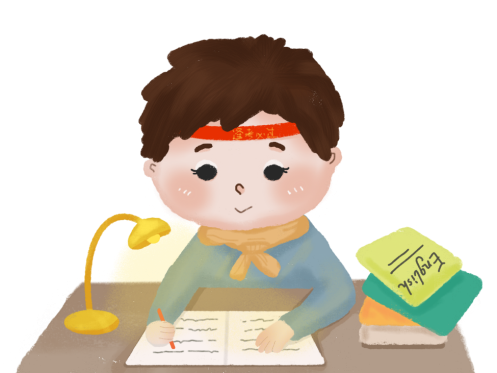 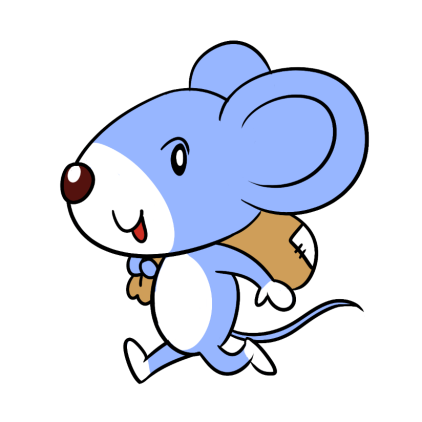 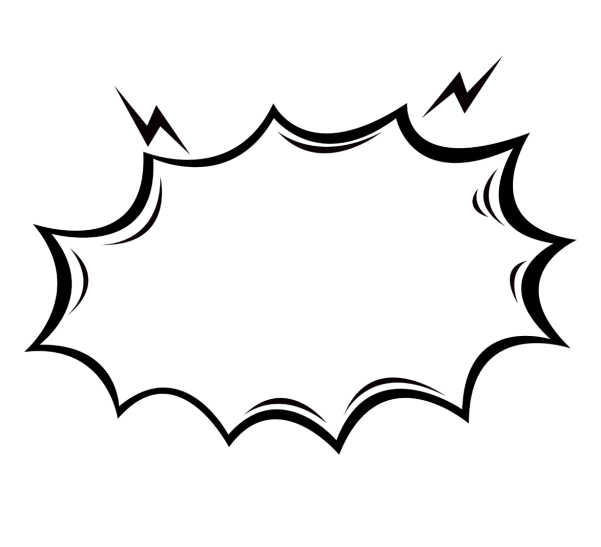 be的三单是is
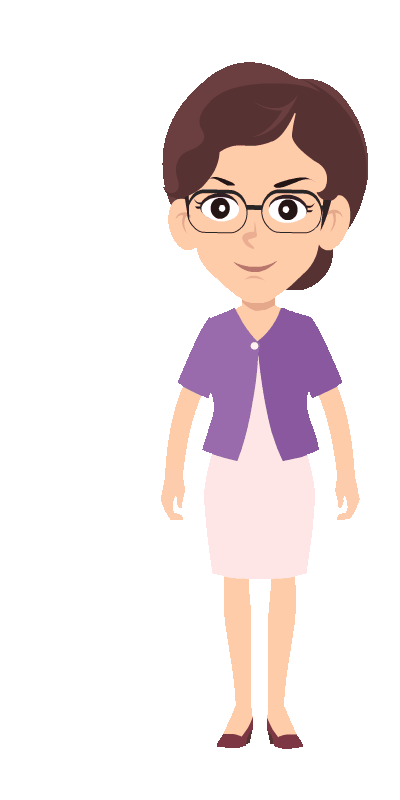 have的三单是has
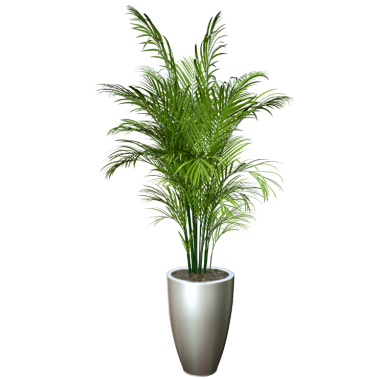 She often has dinner at 7:00.
她经常在七点吃晚餐。
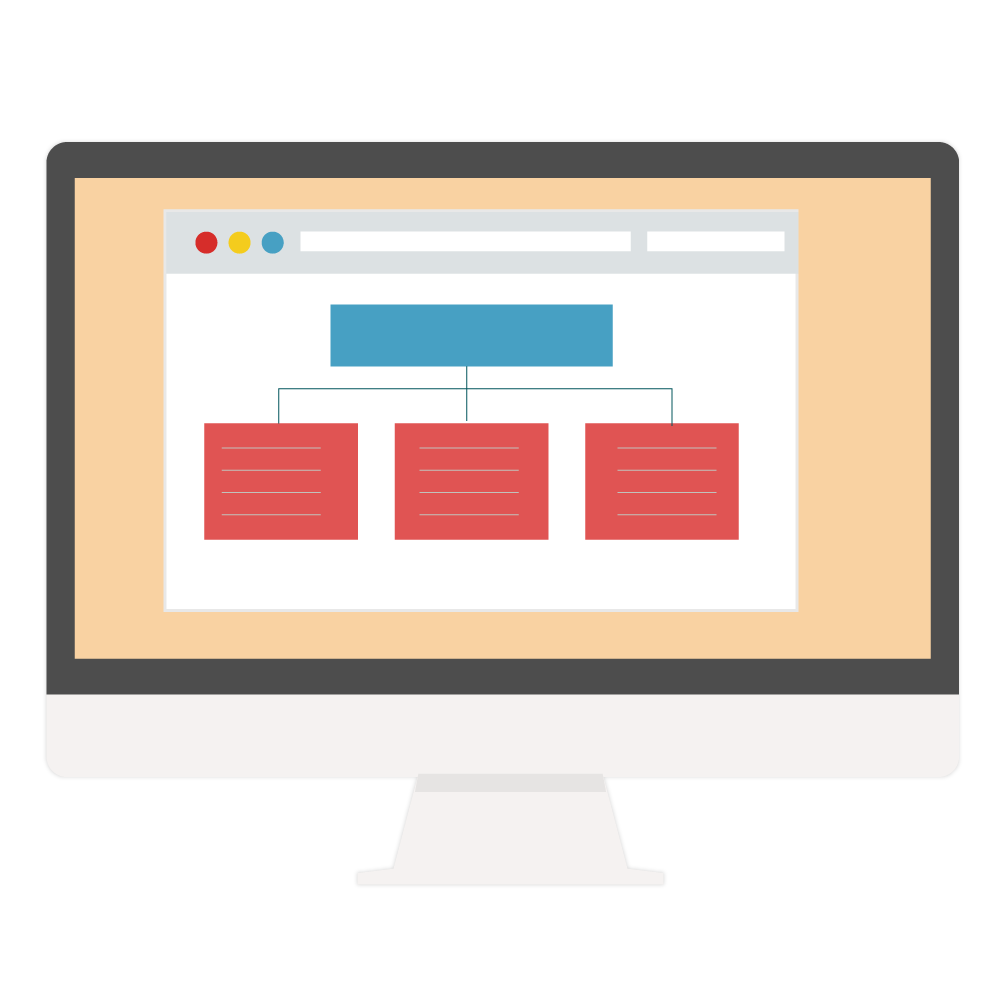 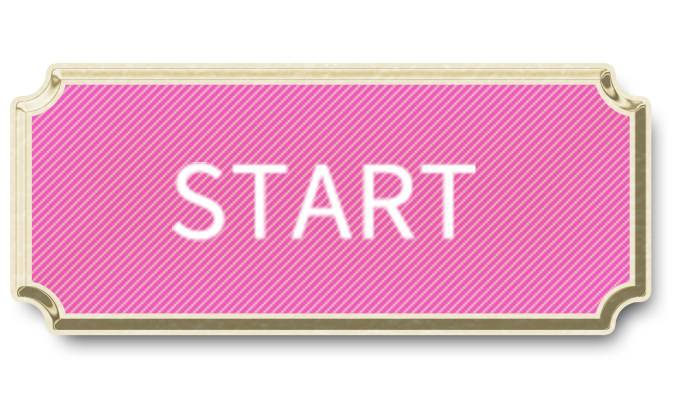 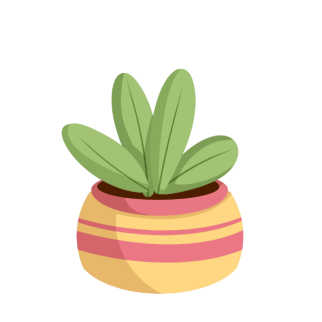 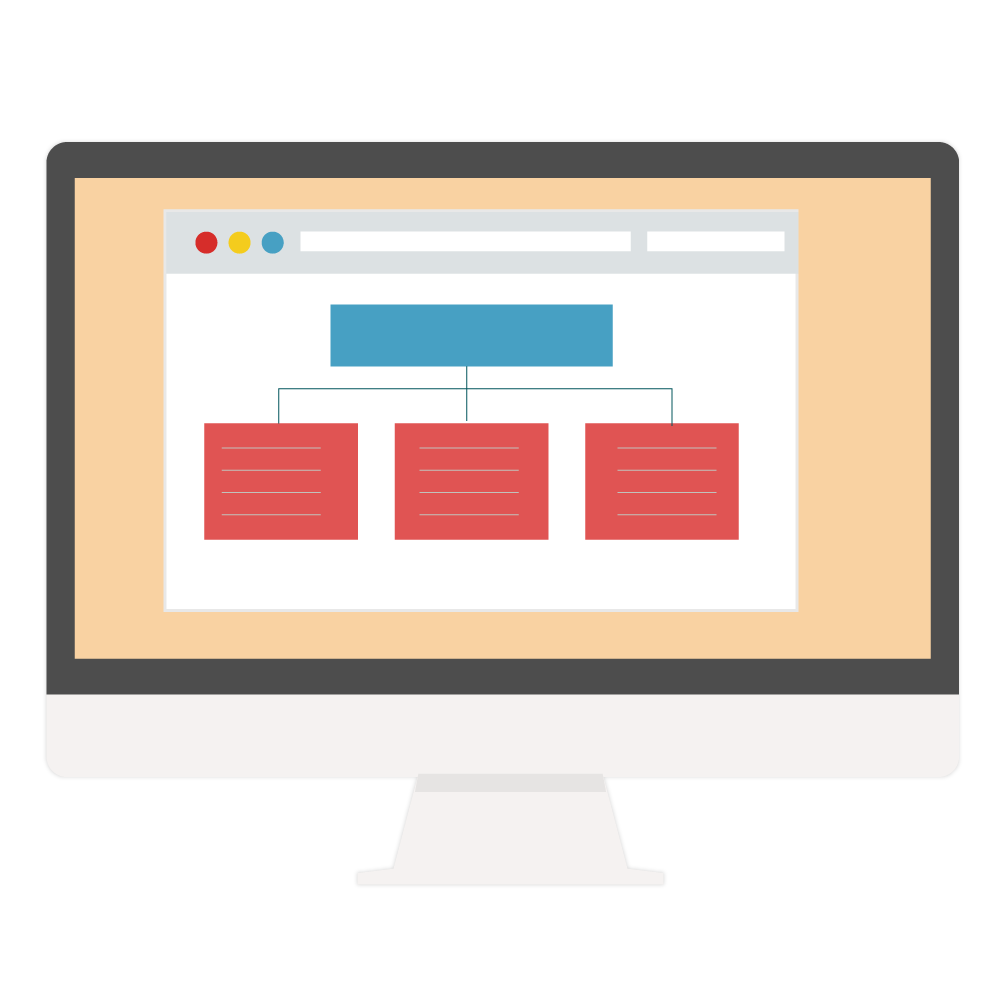 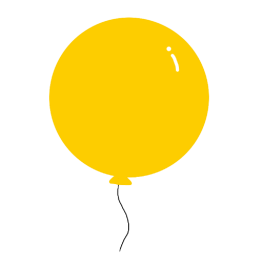 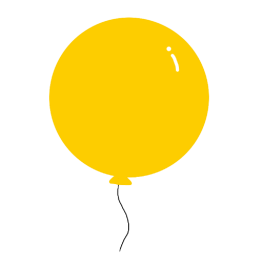 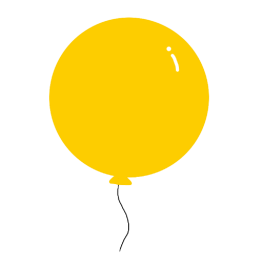 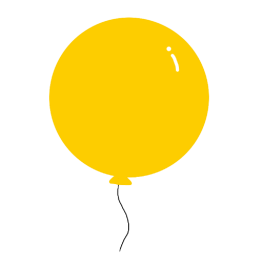 play
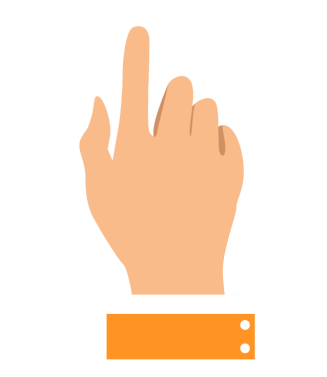 sing
studies
eat
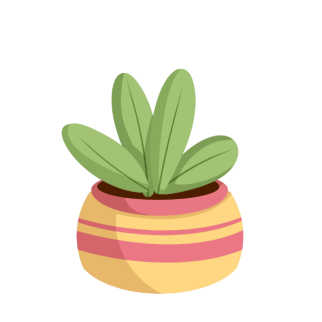 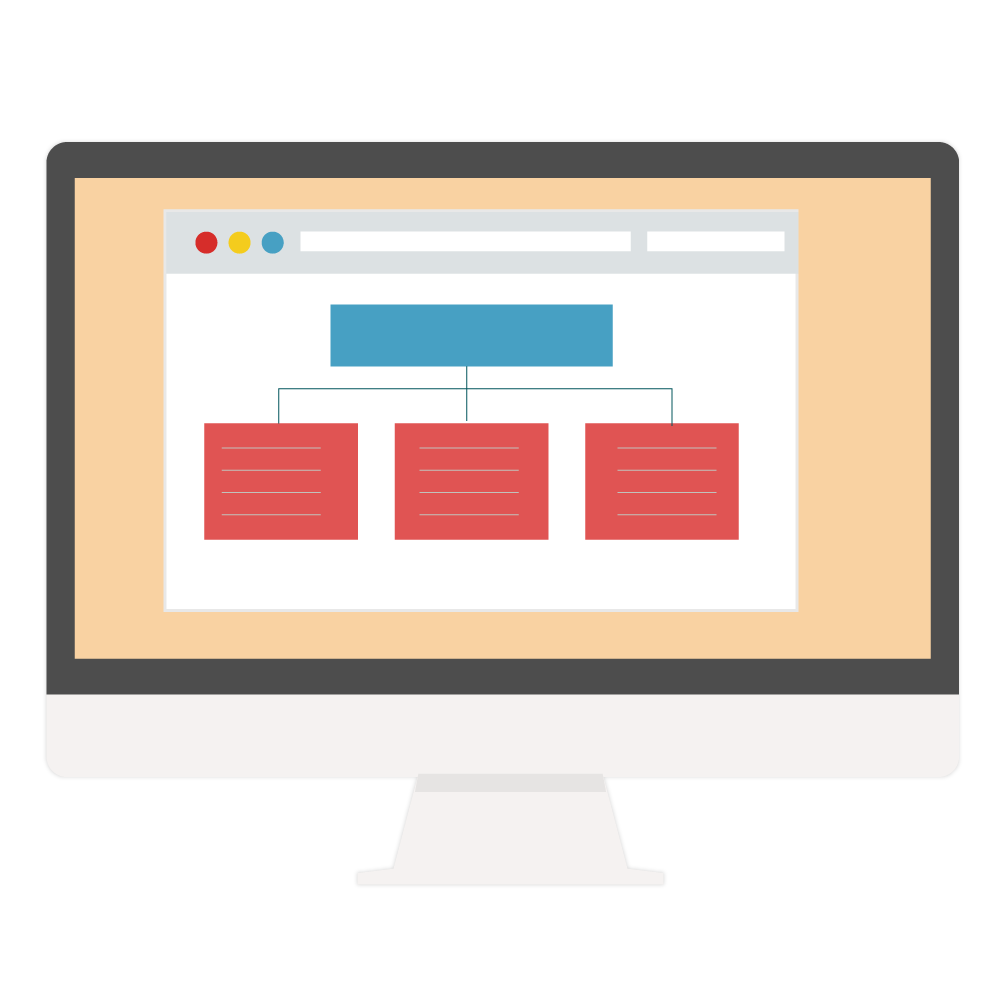 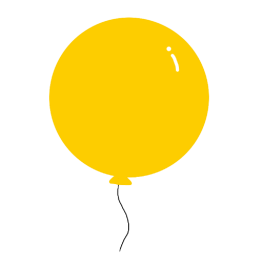 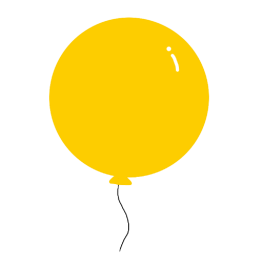 has
goes
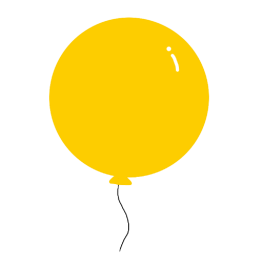 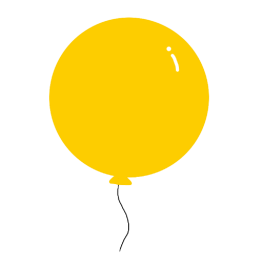 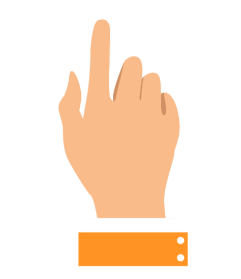 watch
does
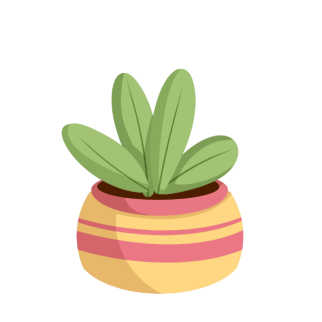 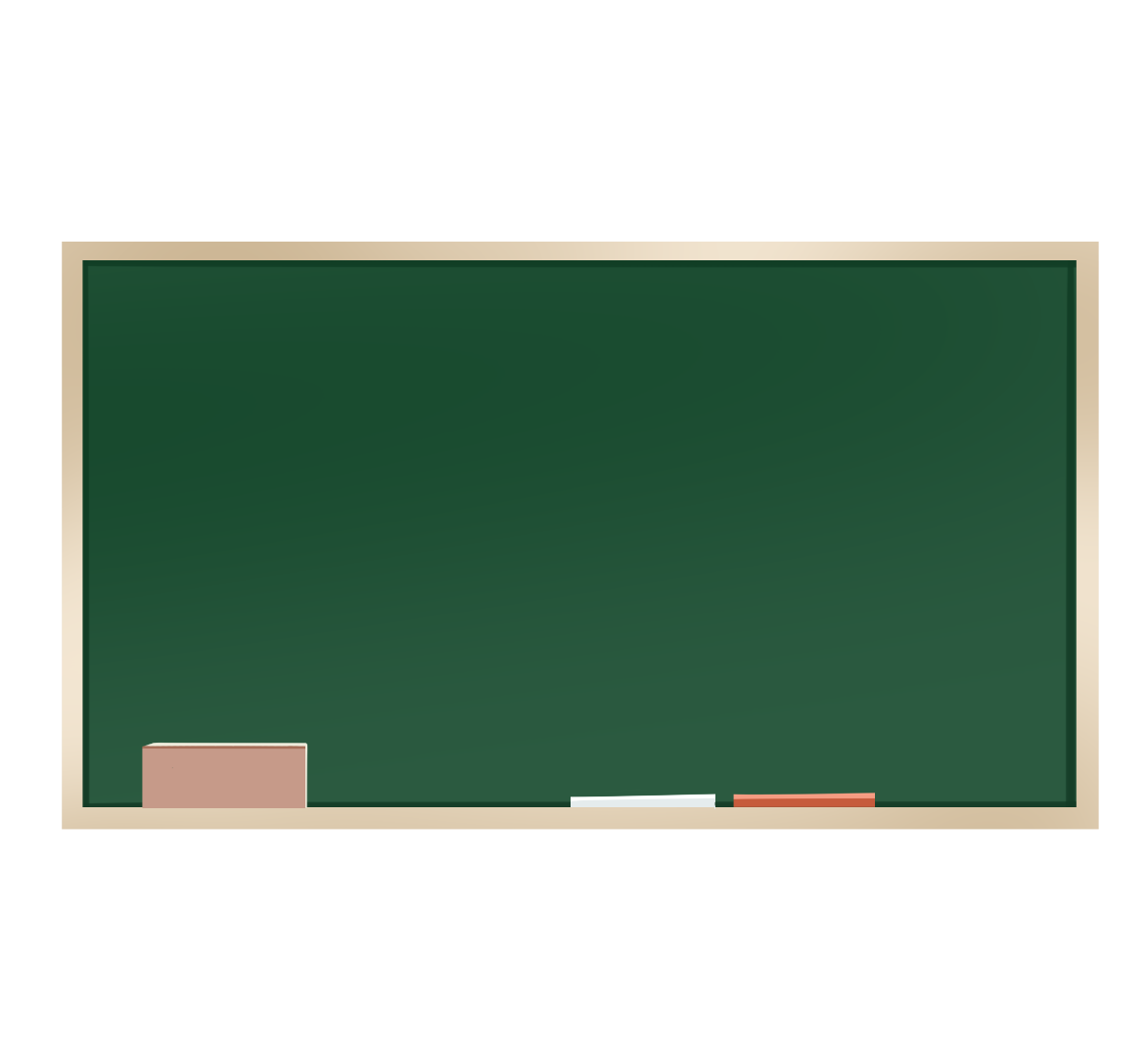 Test
draws
1.My father often ________(draw)in the park.
watch
2.We usually_______( watch) TV on weekends.
goes
3.Nick _______(go) to the bookshop every week.
has
4.He often ________(have) some fruits after dinner.
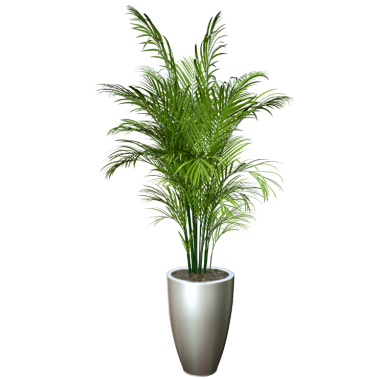 rises
5.The sun _______(rise) in the east.
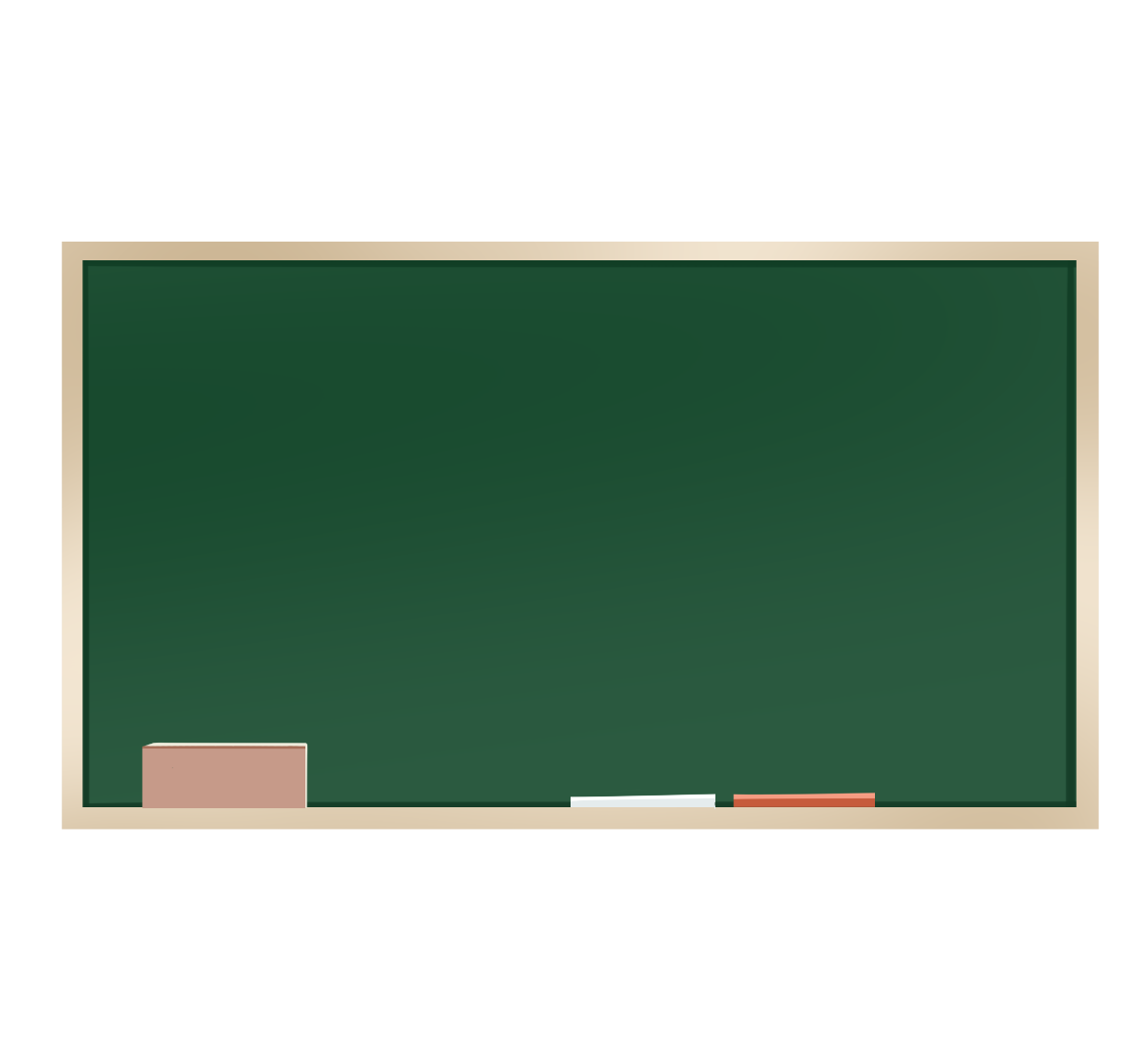 动词三单现在时，一般词尾加S；
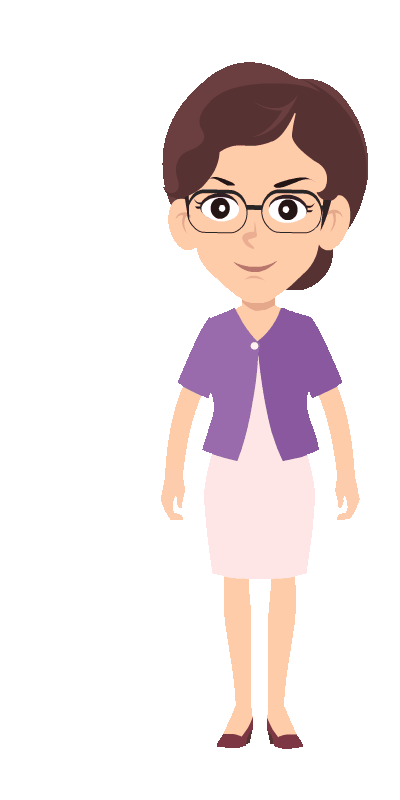 s,x,ch,sh在词尾，直接加上es；
词尾若是字母O，加上es不用愁；
词尾若是辅+y，变y为i是正规；
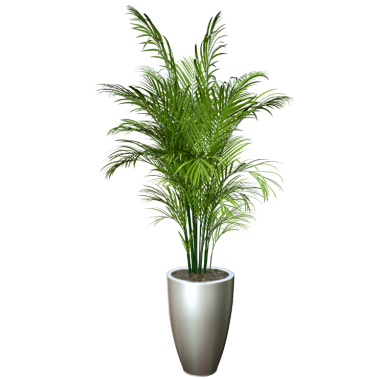 have, be三单很特殊，has, is要记熟！
Thank you